生涯規劃
活動一 : 規劃你的長假期
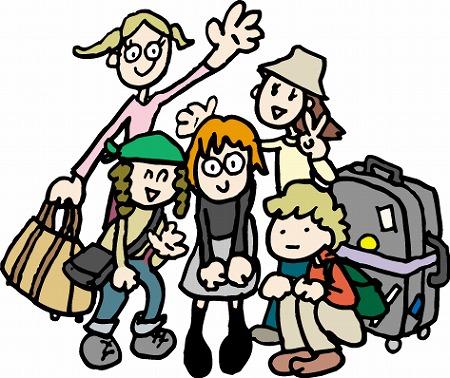 生涯規劃 : WHAT?
IT IS……
是人生發展歷程的整體規劃
可包含家庭、餘暇、理財、人際關係等不同範疇 
不同年齡有不同的規劃重點
青少年的規劃重點 : 學業、工作
就如每個人獨特的人生計劃書
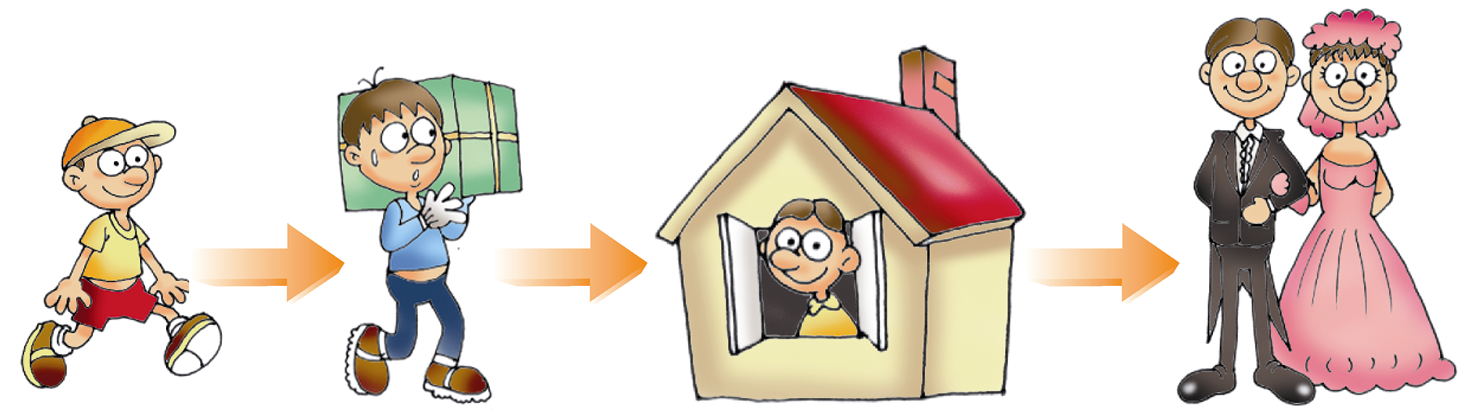 成長
階段
(growth 
stage)
探索
  階段
    (exploration 
stage)
建立
   階段
     (establishment
 stage)
維持
   階段
    (maintenance
 stage)
衰退
    階段
     (decline 
   stage)
青少年正處於事業探索的階段
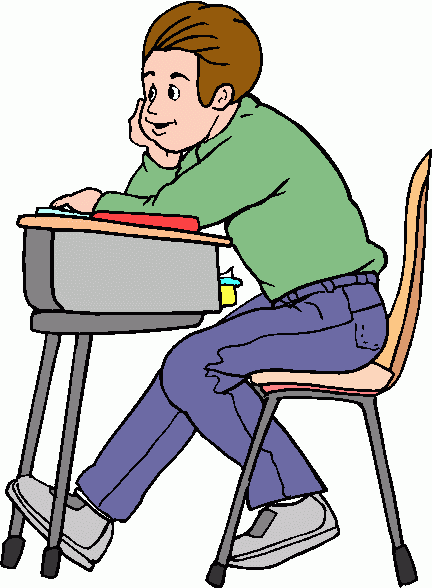 Donald　Super
中三選科是生涯規劃的例子
1.選科影響高中三年的學習生活
2.了解科目的課程和考核
3.訂出想修讀的科目
4.了解成功修讀的準則
5.努力達致準則
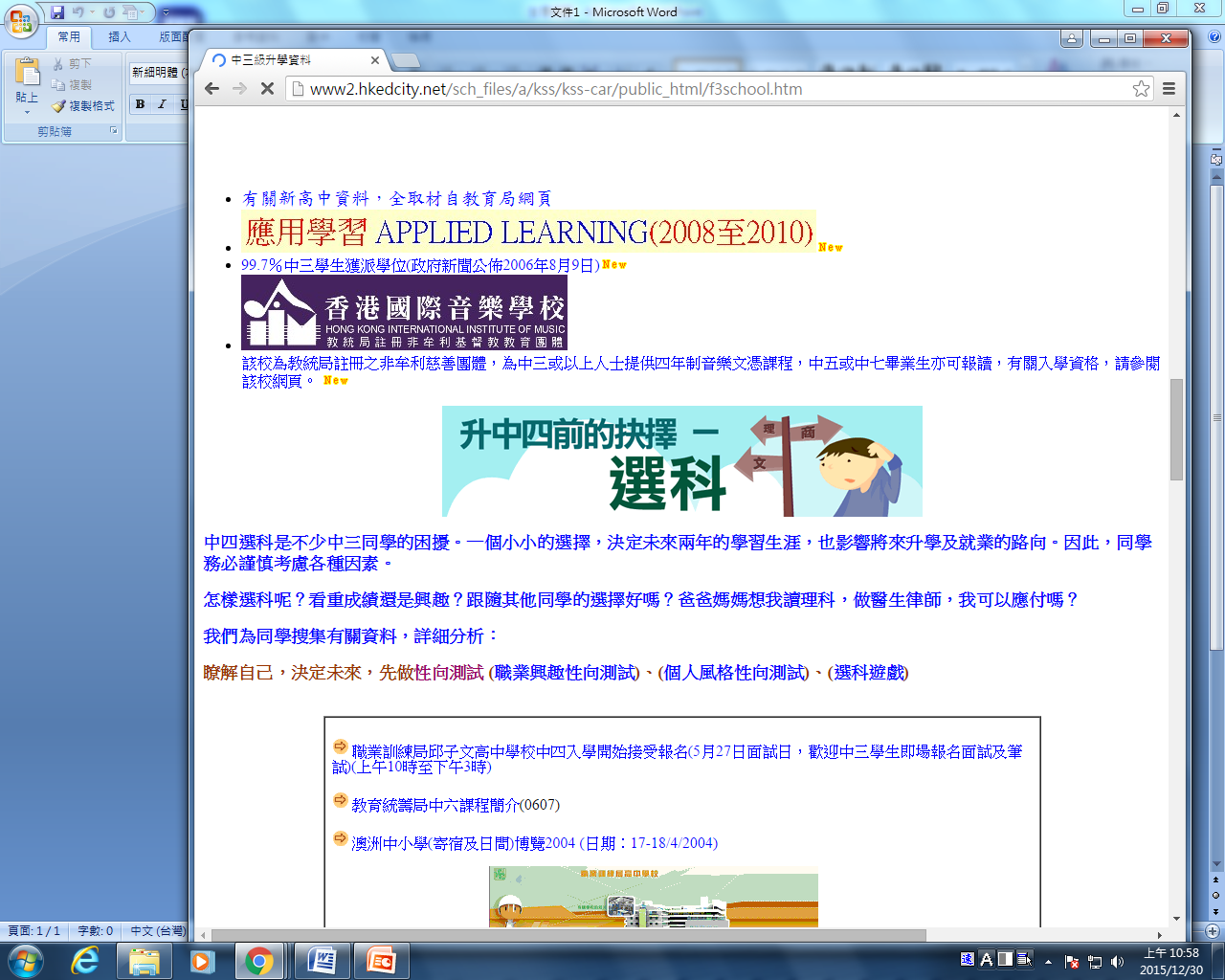 生涯規劃 : WHY?
規劃有助事情發生
萬丈高樓都是由規劃開始
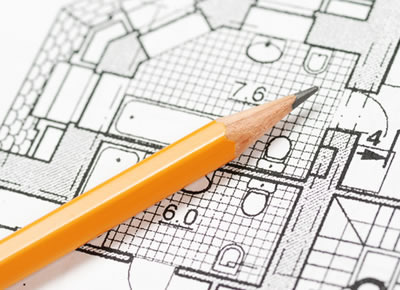 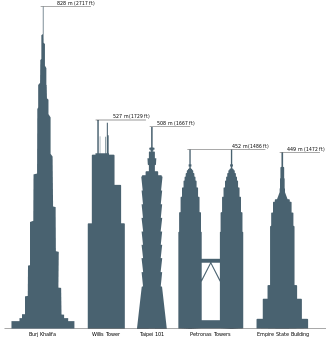 升學和就業需要
入職條件、院校收生要求
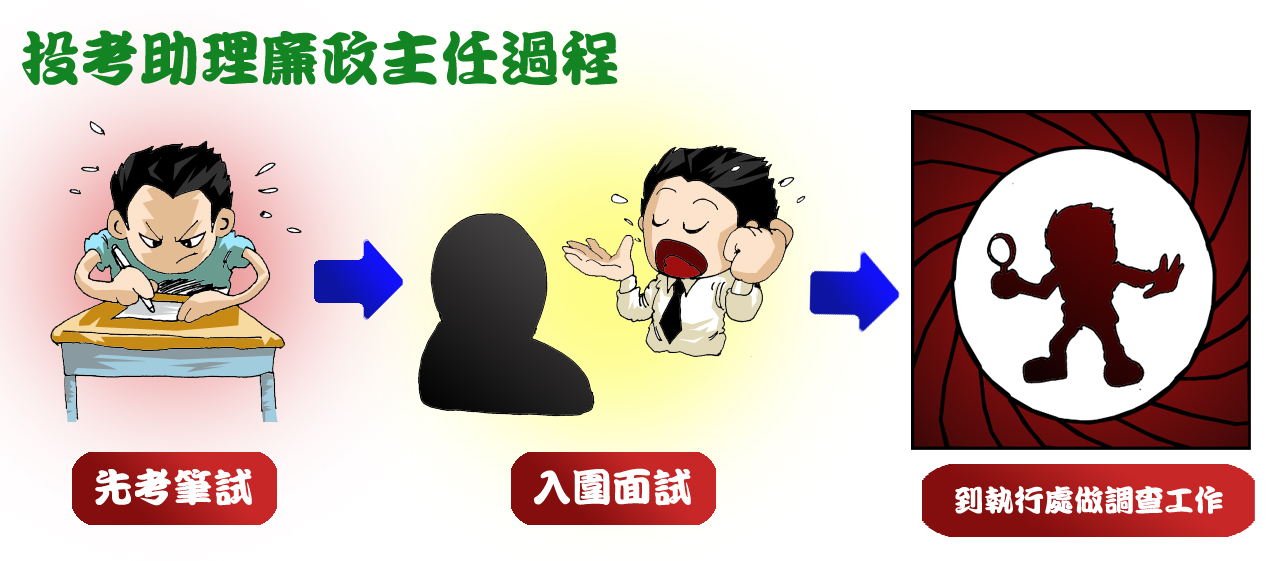 申請院校時可上載「學生學習概覽」，在「學生自述」部份可撰寫你的人生目標
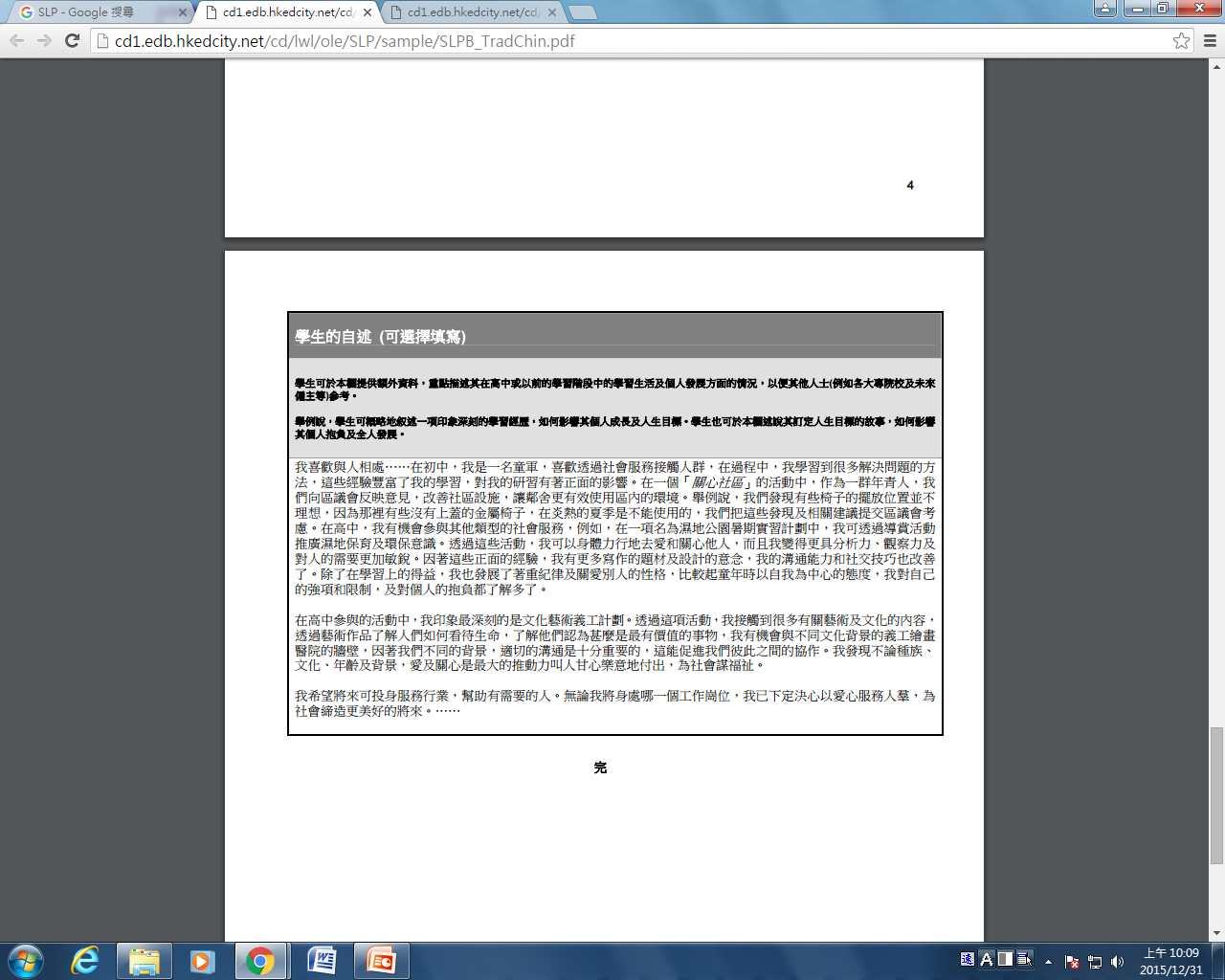 資料來源 : 教育局
自己最清楚自己的需要
為自己的人生負責
83%受訪者不知道何謂生涯規劃，而接近七成受訪者認為時下的青年人沒有清晰的人生事業發展目標                                           2015年9月24日報章
老師，你可唔可以幫我揀大學讀咩科呀。
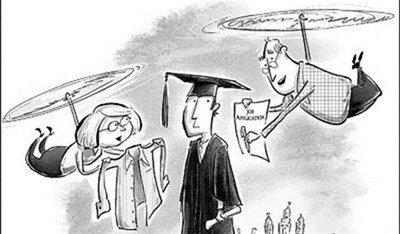 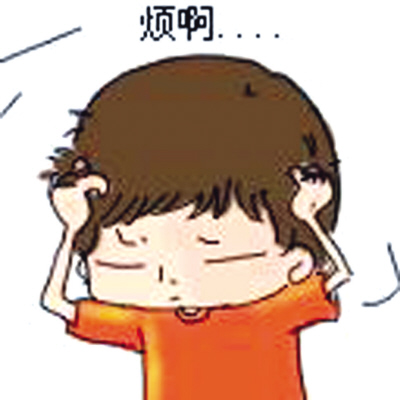 突破自己、發展潛能
在學業、課外活動及個人成長等各方面提升自己。
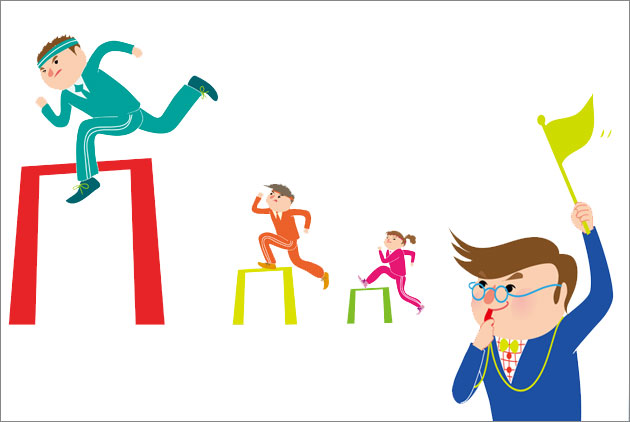 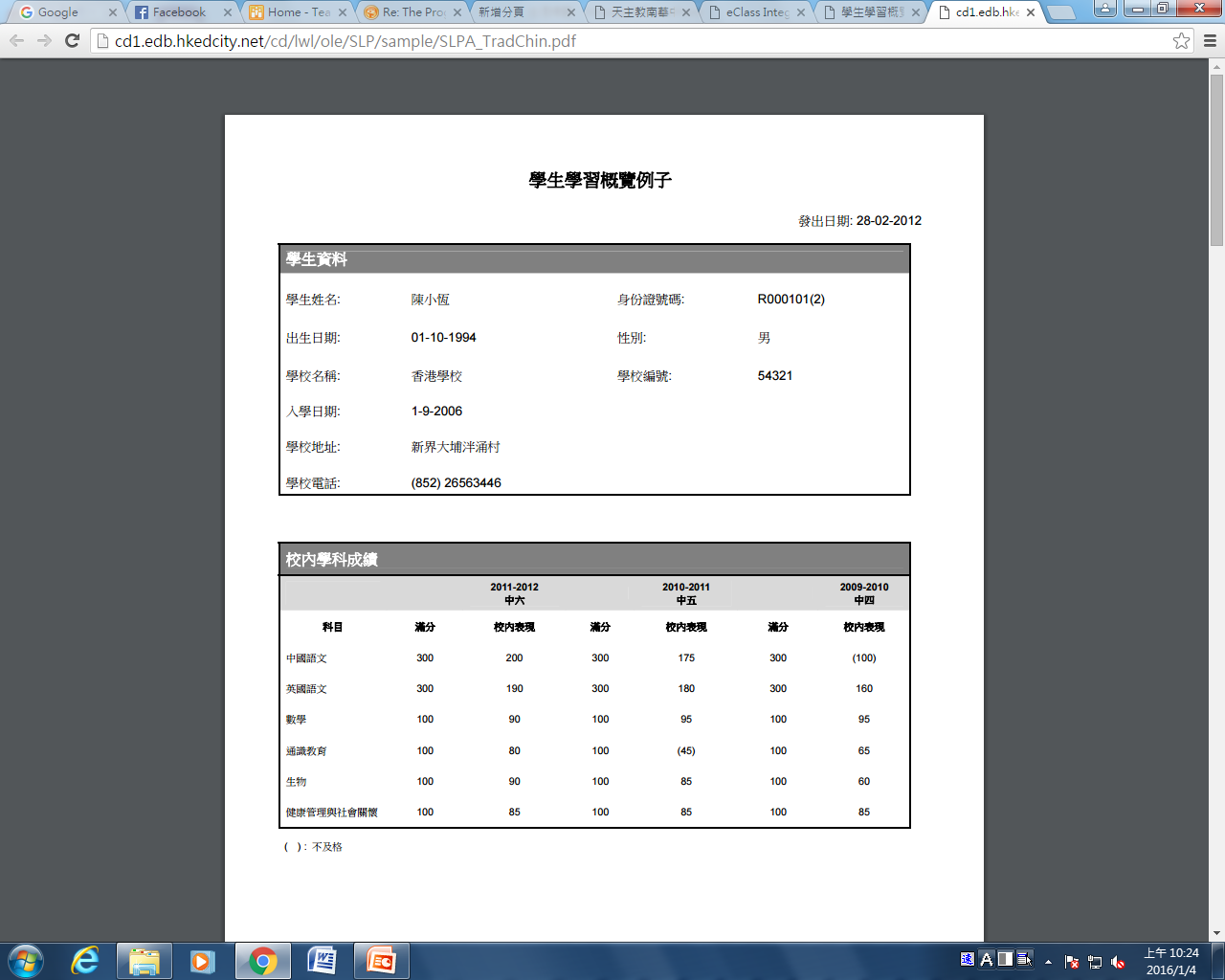 資料來源 : 教育局
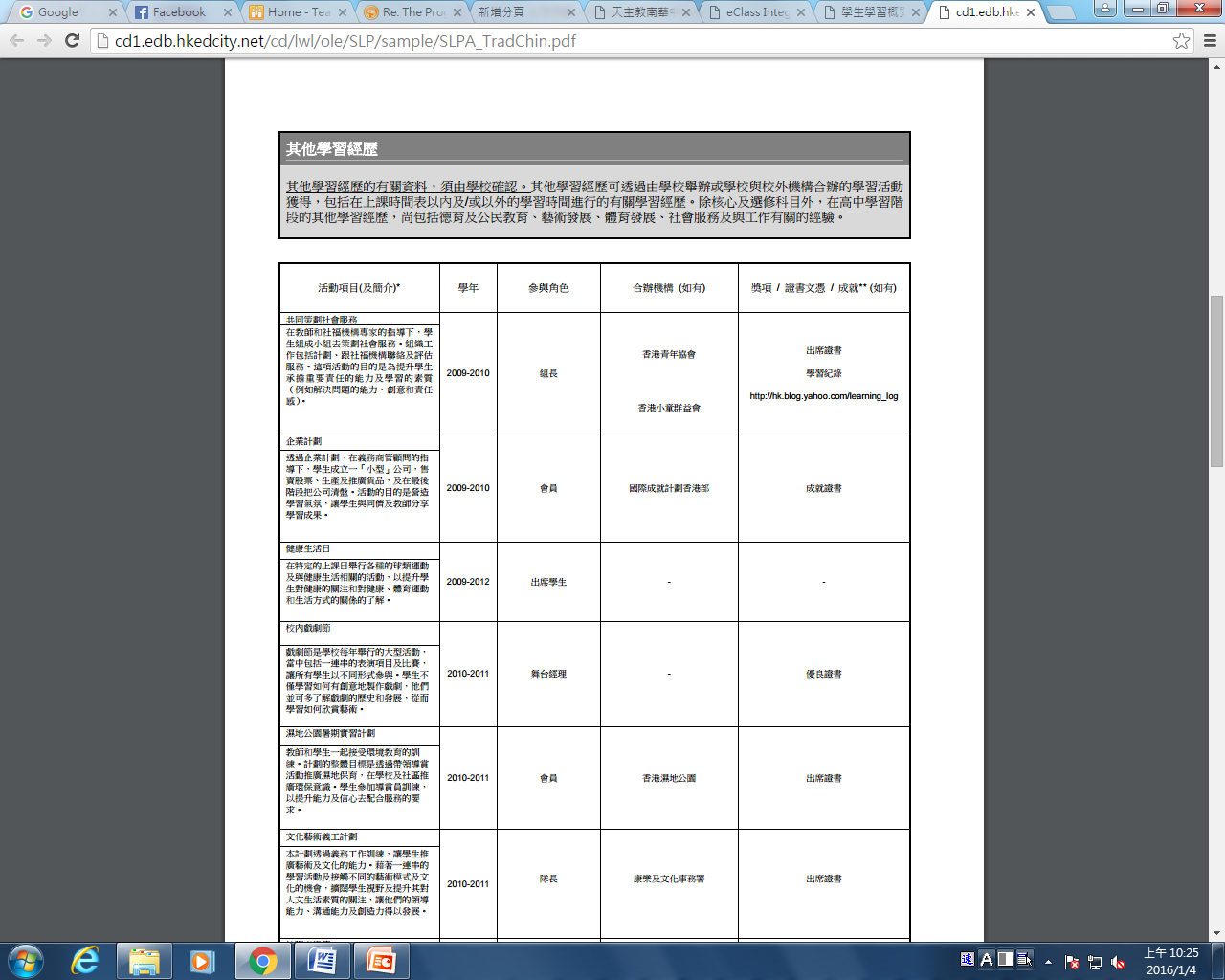 資料來源 : 教育局
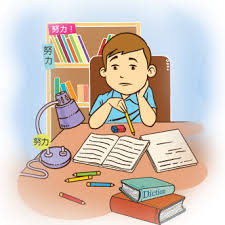 不用後悔
高中選錯科 四成人退修

修讀旅遊與款待、視覺藝術的中四梁同學，初中時對
歷史科有興趣，但考慮到自己本身成績，未必可應付
艱深的課程內容，因而退而求其次，選修相對顯淺、
及格率較高的旅遊與款待科。不過，梁同學稱經過半
年學習後，發現與原先想像有出入，「要背好多嘢，
一次過要溫百幾頁。」沉重的讀書壓力令梁同學吃不
消，「朋友見到我都話我暴瘦」，成績亦不如理想，
打擊學習的信心。                                                                             2015年2月27日報章
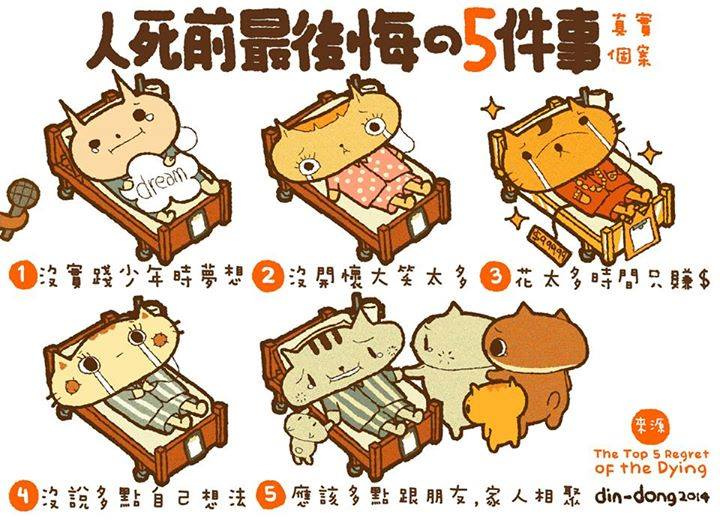 資料來源 :善寧會
活動二 : 規劃10年後你的理想生活
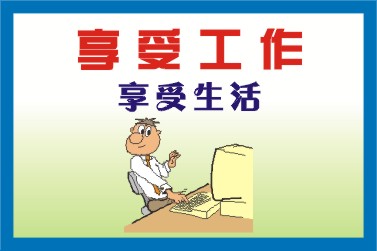 生涯規劃 : HOW?
探索自我
了解自己的職業性向、專長、價值觀、人生目標等
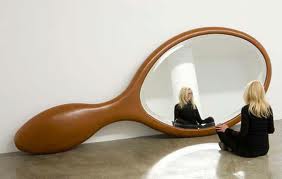 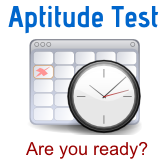 探索不同的職業
了解不同職業的入職條件、工作內容、待遇、工作前景等
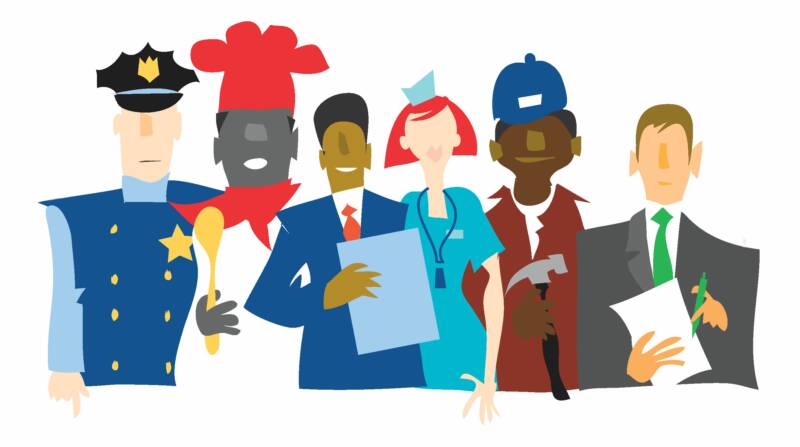 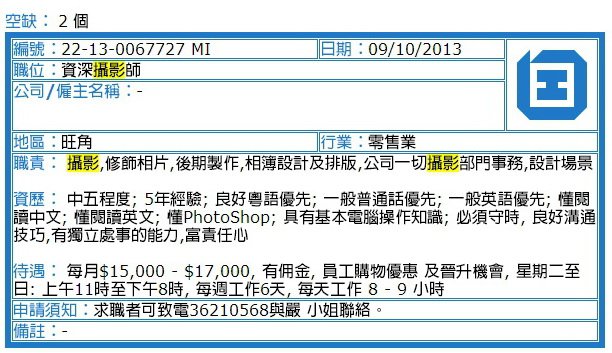 認識不同院校的課程
了解課程的內容、入學要求、畢業生出路、報名方法等
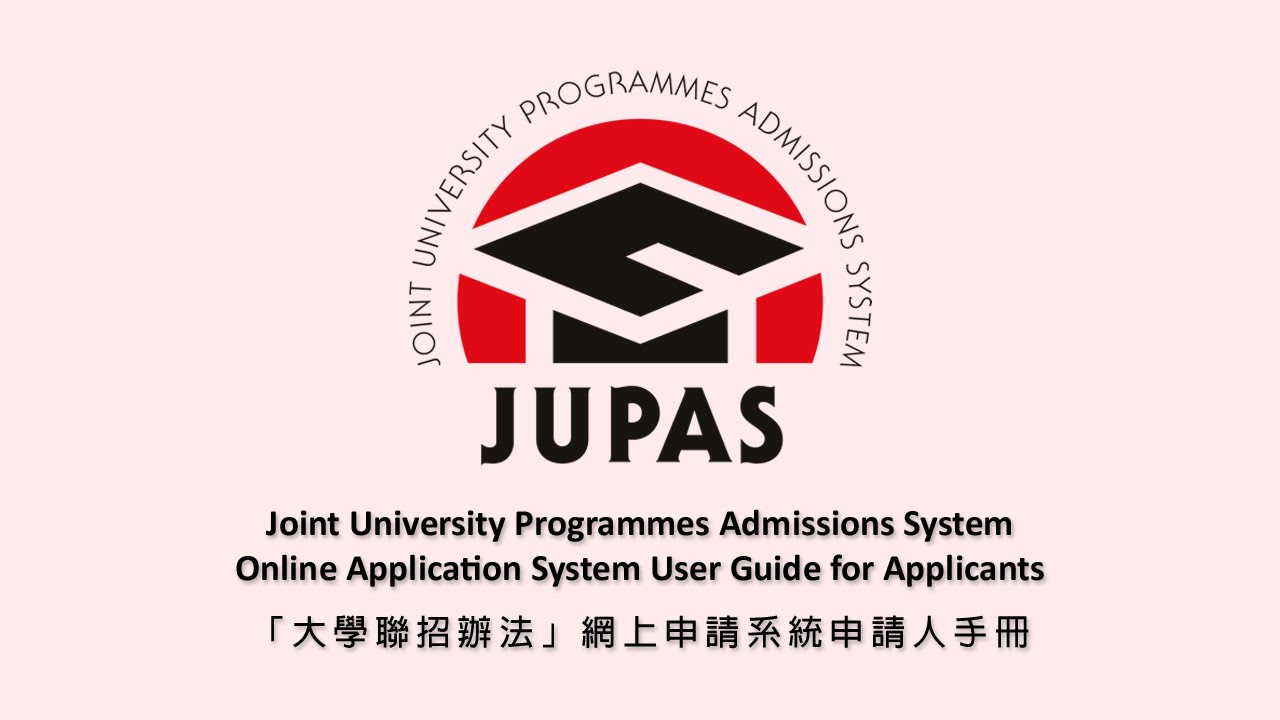 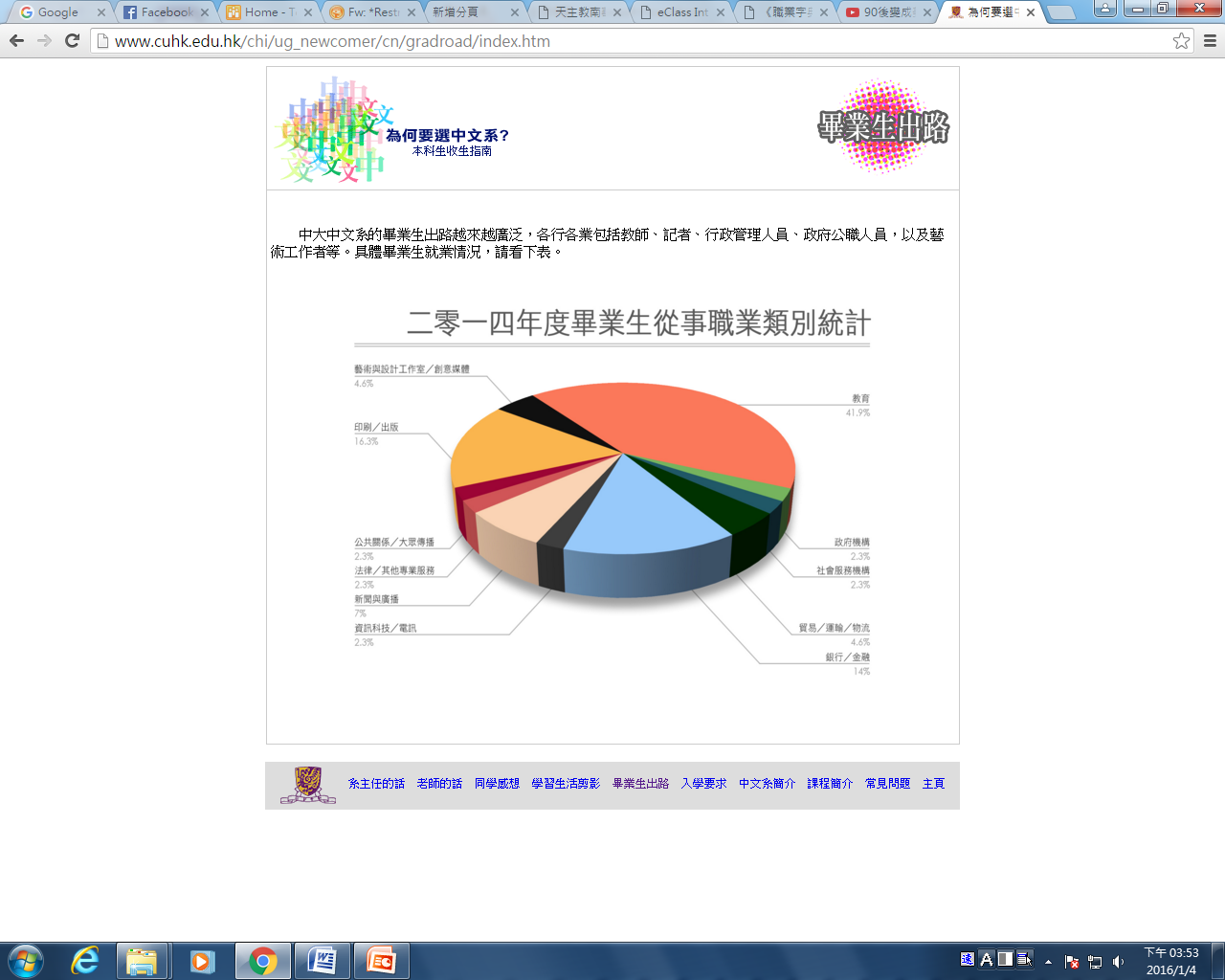 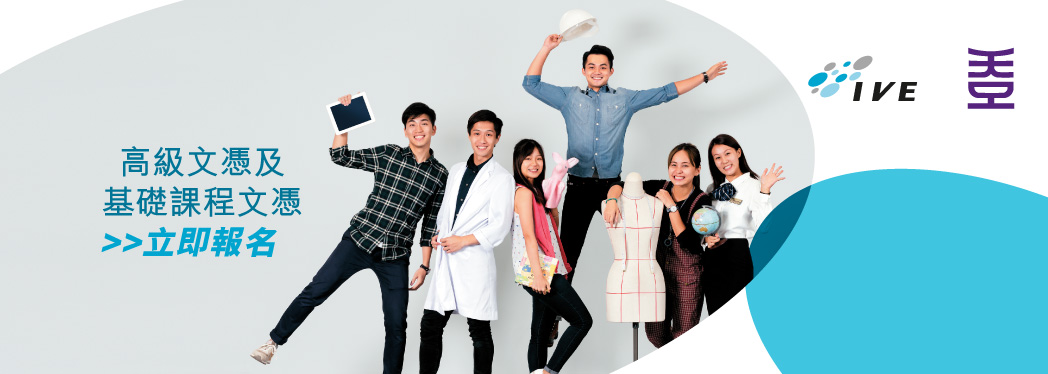 掌握外圍環境
留意未來職業趨勢、僱主要求、經濟發展、政府政策等
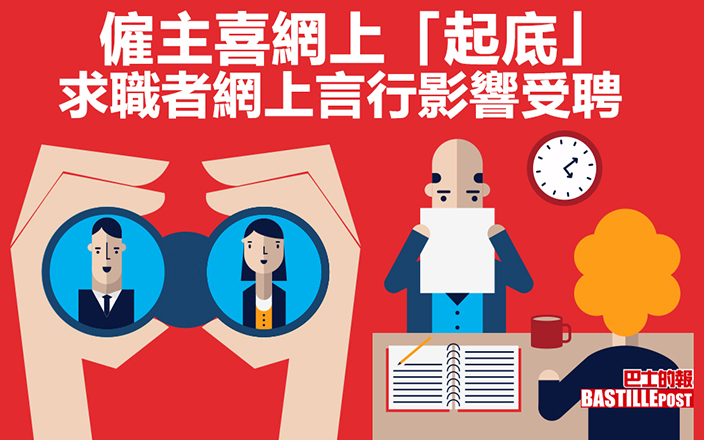 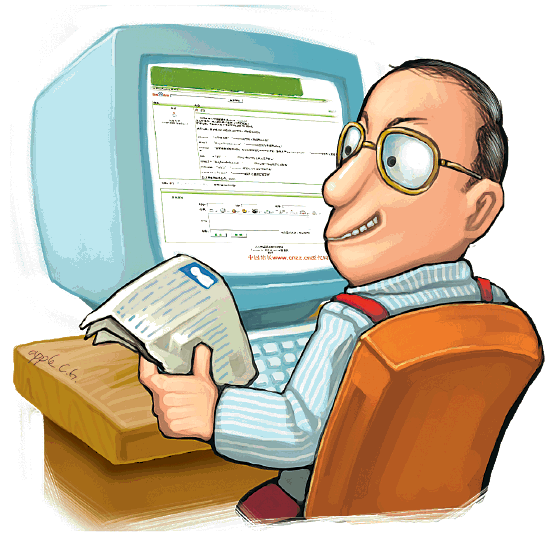 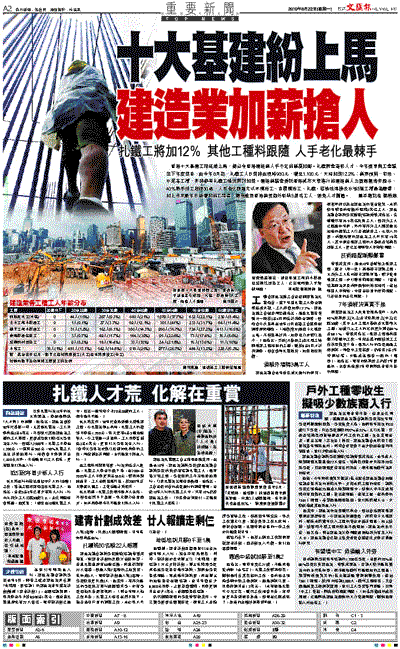 積極參加學校的活動
職業探索 : 職業講座、職場參觀、工作體驗、借閱書籍……
自我探索 : 性向測試、個人輔導、課外活動、師友計劃……
認識課程 : 課程講座、院校參觀、試讀計劃、閱讀冊子……
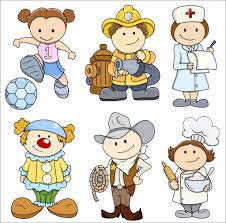 我的夢想?
深思熟慮自己的前途
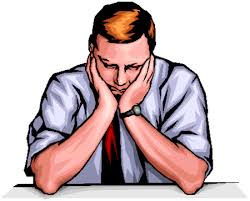 訂出學習和人生目標
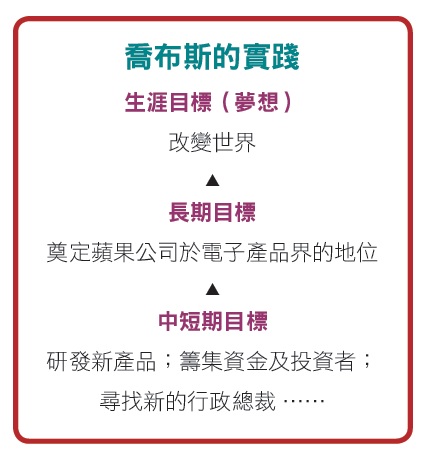 資料來源 : 學友社
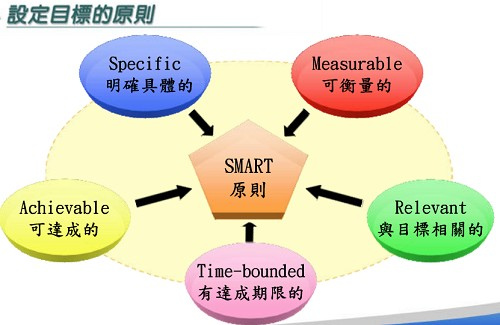 貫徹執行計劃
將大目標化成細小的目標、將目標寫下來、將目標告知別人、獎
勵過程中的努力、避開令你分心的東西……
永不放棄，堅持到底!
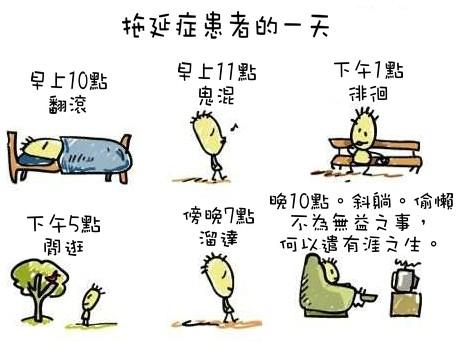 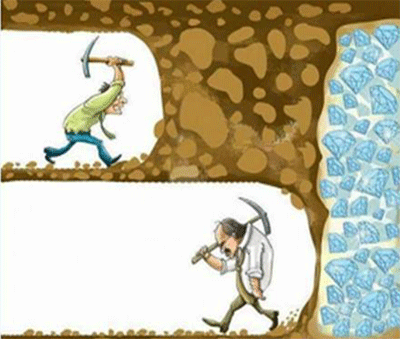 活動三  : 寫下你的目標
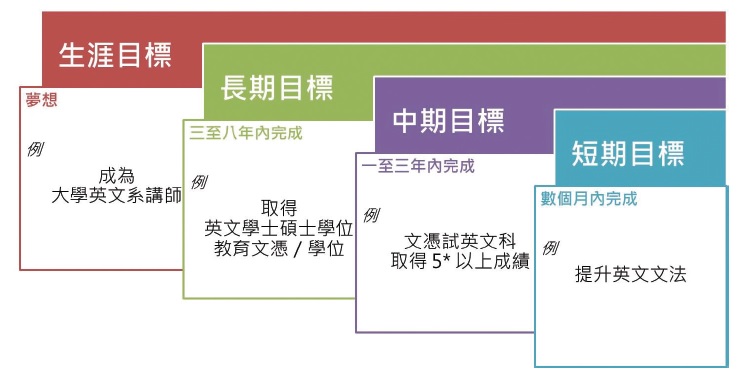 資料來源 : 學友社
生涯規劃 : TO DO OR NOT TO DO?
反 : 時間還早
正 : 愈遲開始愈難實現目標

反 : 將來有好多變數
正 : 更需要多手準備

反 : 成績好才有資格做生涯規劃
正 : 無論成績好與差都有可能後
      悔無規劃自己人生
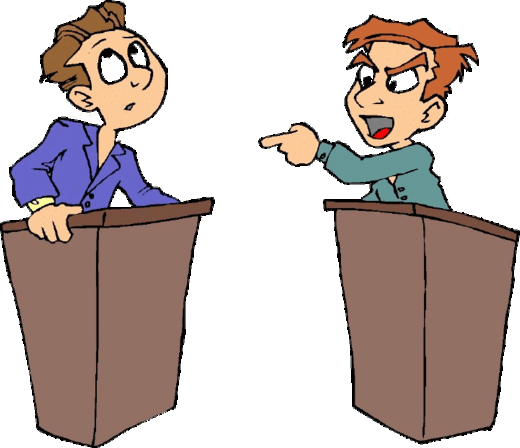